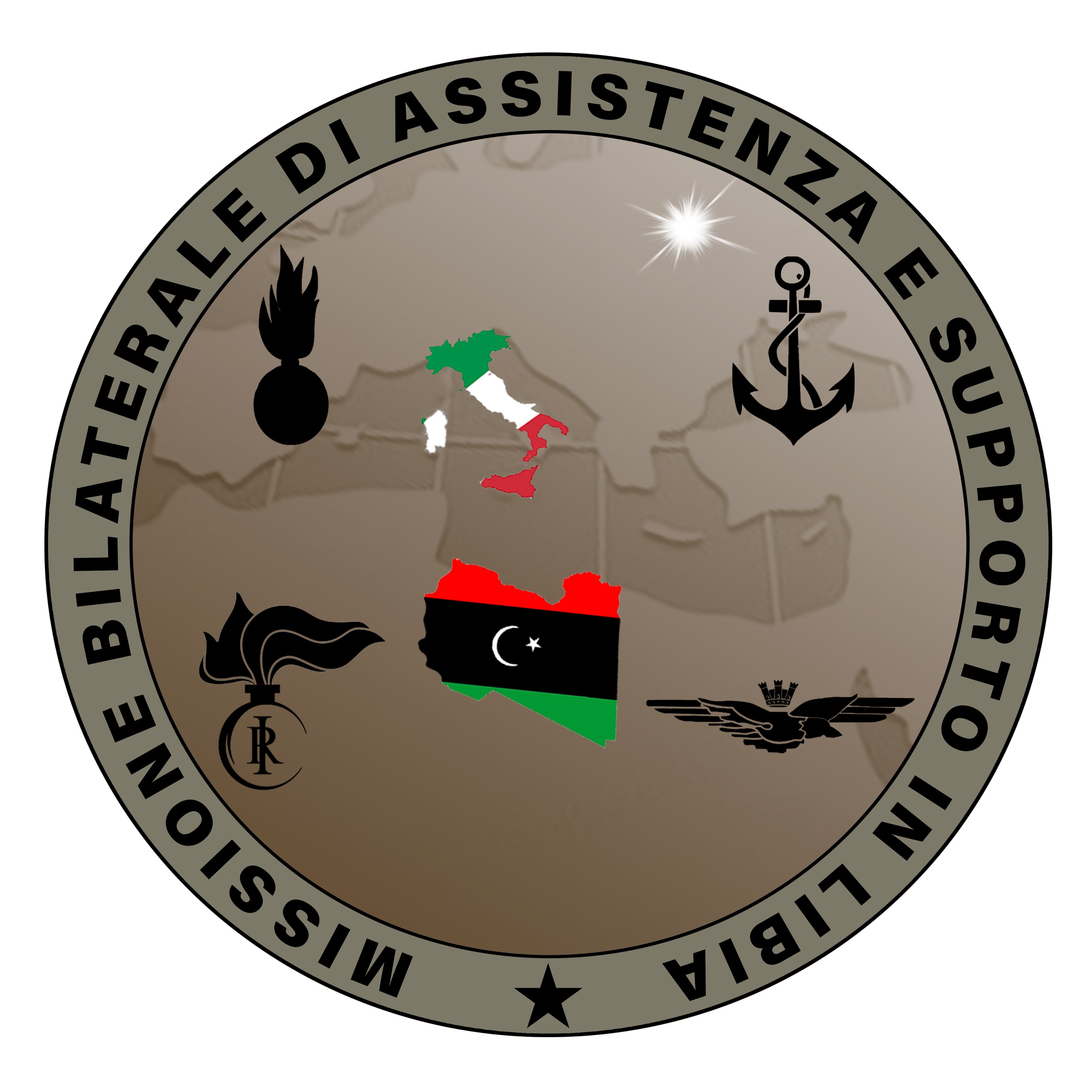 12/10/2021
EUBAM (PALM CITY)
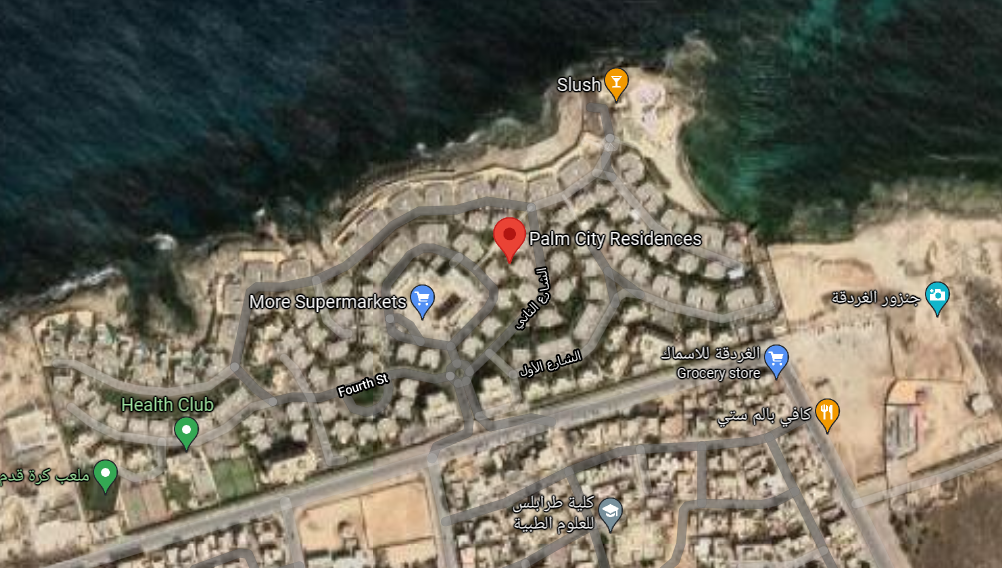 CPT
MEZZO 25-188316
Ten.Col. ZAZZARI RICCARDO
SC1^SC VOZZA COSIMO
CMCS MARTORELLI LUCA
INTERP. BATRUMA AIMEN



MEZZO 5-2255823 
-    AMM. TORRESI PLACIDO
-    T.V. LUNETTO DAVIDE
-    SC 1^SC BERGANTINO ENRICO
-    1^ CM MAZZARA GIOACCHINO
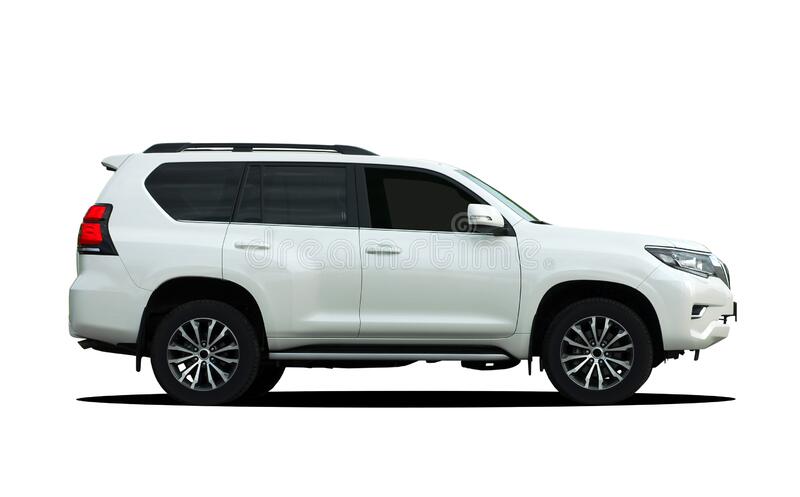 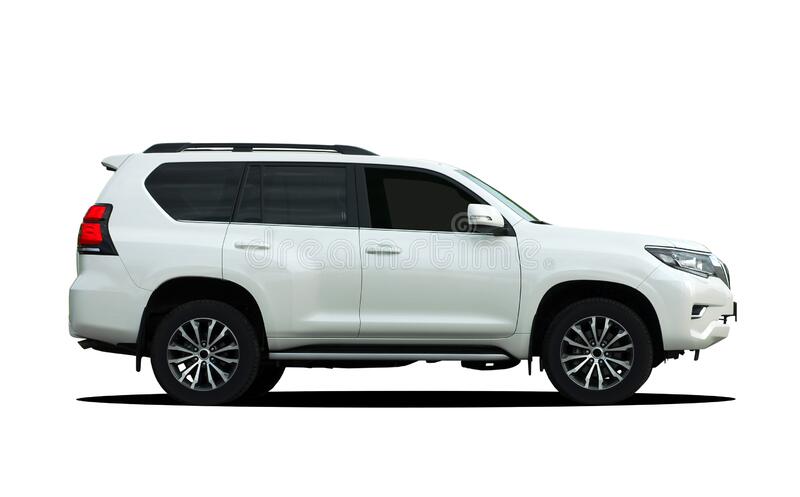 PARTENZA 09.10 LT
DIST: 22 KM 
TEMPO PERC. 40’
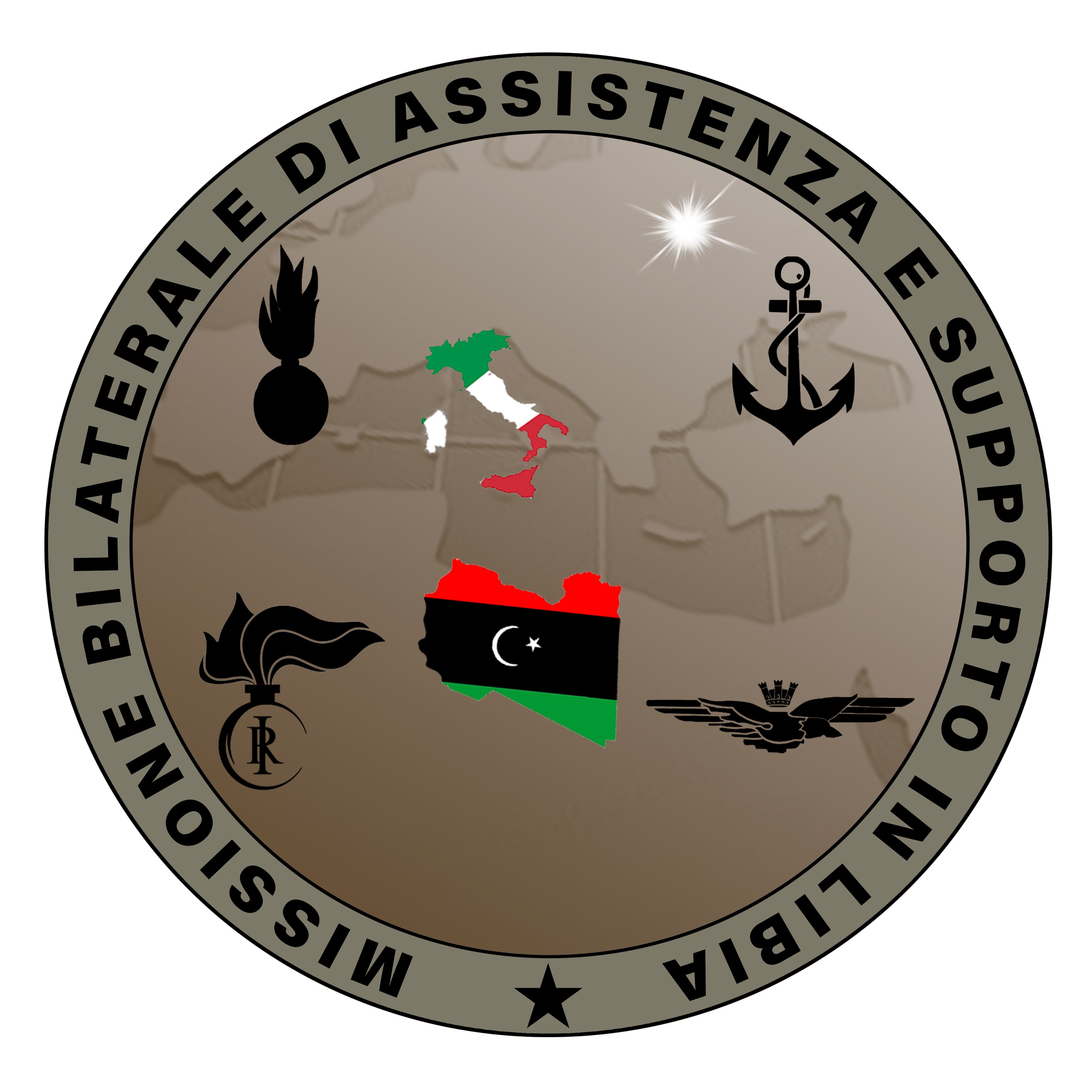 VTC NAVE TREMITI
                                (ABU SITTAH)                                 ORE 15.00
CPT
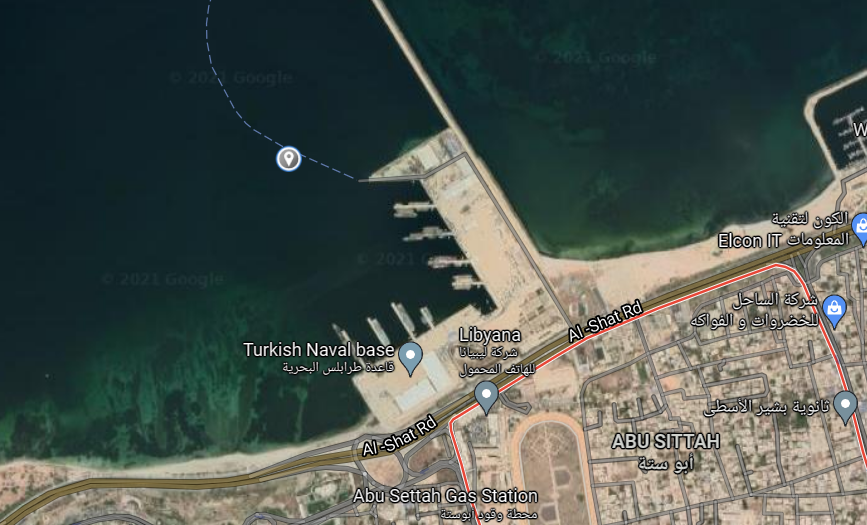 MEZZO TUCSON 5-2227110
   -Ten.Col. ZAZZARI RICCARDO
   -C2^CL PISCOPIELLO MORENO
   - INTERP. BATRUMA AIMEN



MEZZO 5-2255823
   -  AMM. TORRESI PLACIDO
   -  T.V. LUNETTO DAVIDE
   -  SC 1^CL SC BERGANTINO ENRICO
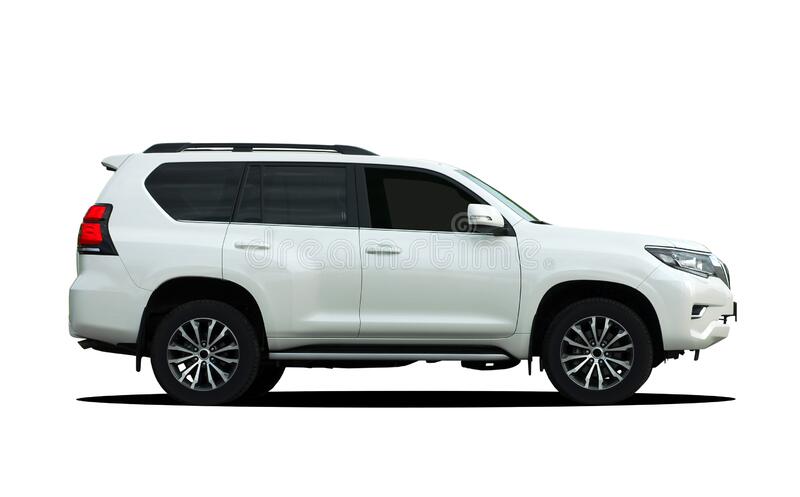 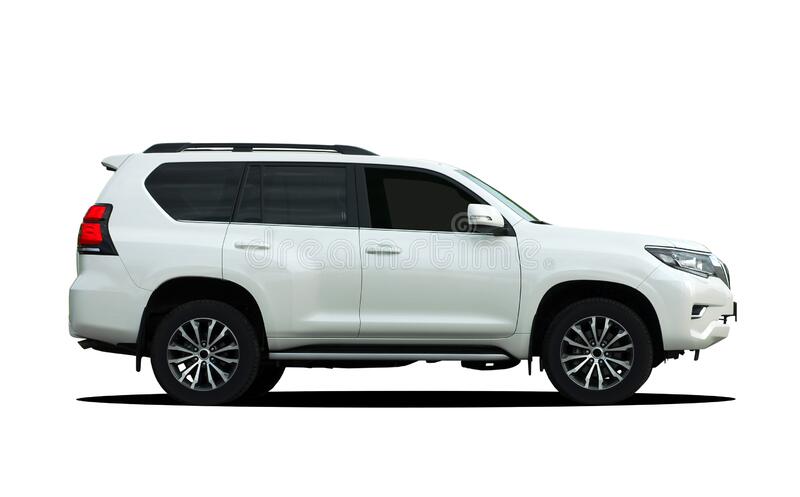